TỰ NHIÊN XÃ HỘI LỚP 3
BÀI 1
HOẠT ĐỘNG THỞ VÀ CƠ QUAN HÔ HẤP
Bài 1. Hoạt động thở và cơ quan hô hấp
Nội dung sách giáo khoa(.)
Mục tiêu bài học(.)
Học bài(.)
Làm bài tập(.)
Tài liệu tham khảo(.)
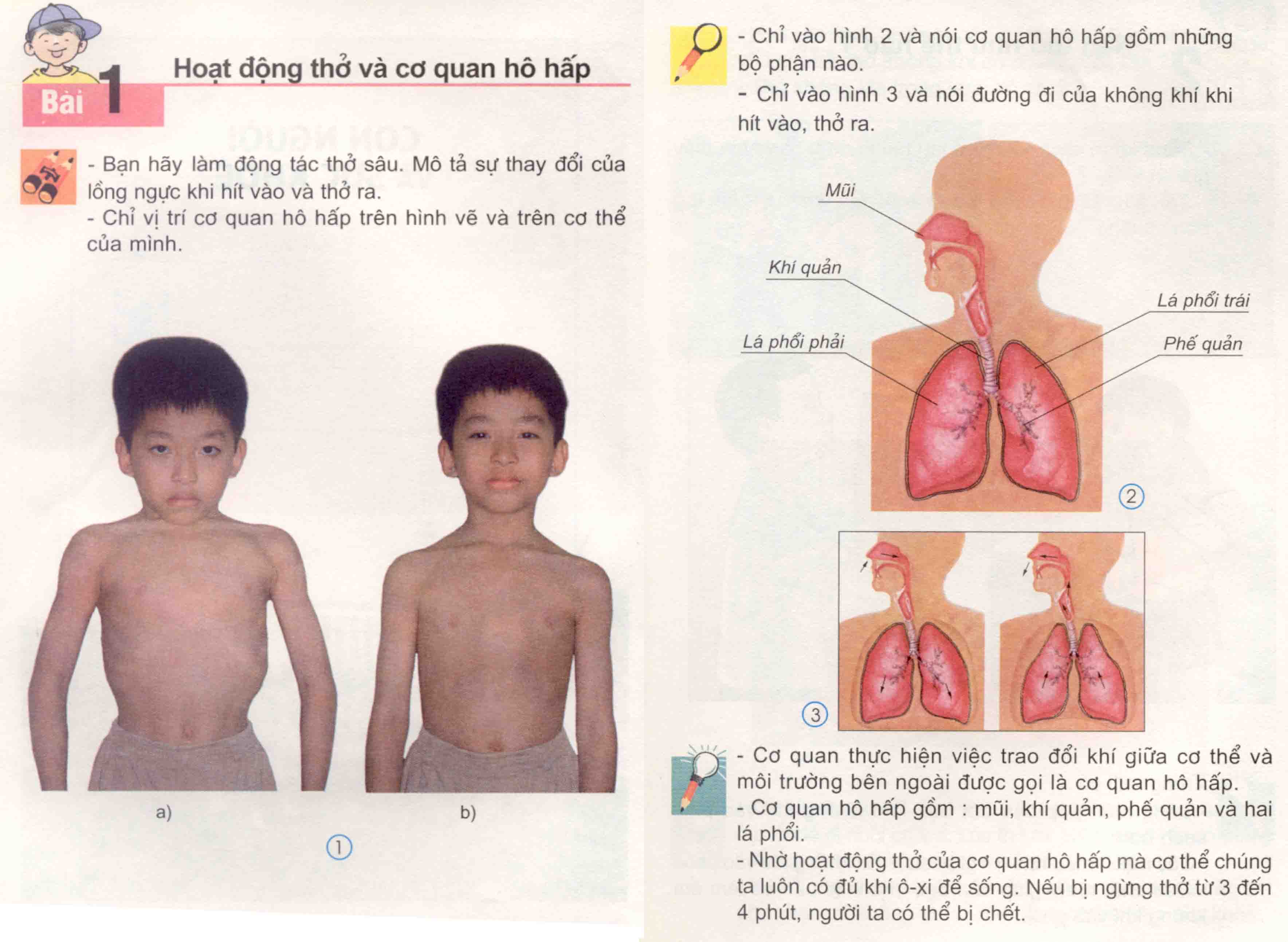 Mục tiêu
Kiến thức:
 Kể được tên  các cơ quan hô hấp
 Biết được vai trò của cơ quan hô hấp
Kỹ năng:
 Nhân biết sự thay đổi của lồng ngực khi hụ hấp
Chỉ được đường đi của cơ quan hô hấp trên sơ đồ câm
Thái độ:
 Biết yờu quý cơ quan hô hấp
Xin chào các em
Chủ đề: Con người và Sức khoẻ
Bài 1
Hoạt động thở và cơ quan hô hấp
Quan sát tranh và trả lời:
-Hình nào hít vào?
-Hình nào thở ra?
-Tại sao em biết?
Hít vào
Hình 2
Thở ra
Hình 1
lồng ngực phồng lên 
để nhận không khí
Lồng ngực xẹp xuống 
để đẩy không khí ra ngoài
Khi ta thở, lồng ngực phồng lên, xẹp xuống đều đặn 
là do cử động hô hấp: hít vào và thở ra
Làm việc nhóm đôi với sách giáo khoa
Nhìn vào hình vẽ số 2, hãy kể tên các cơ quan hô hấp
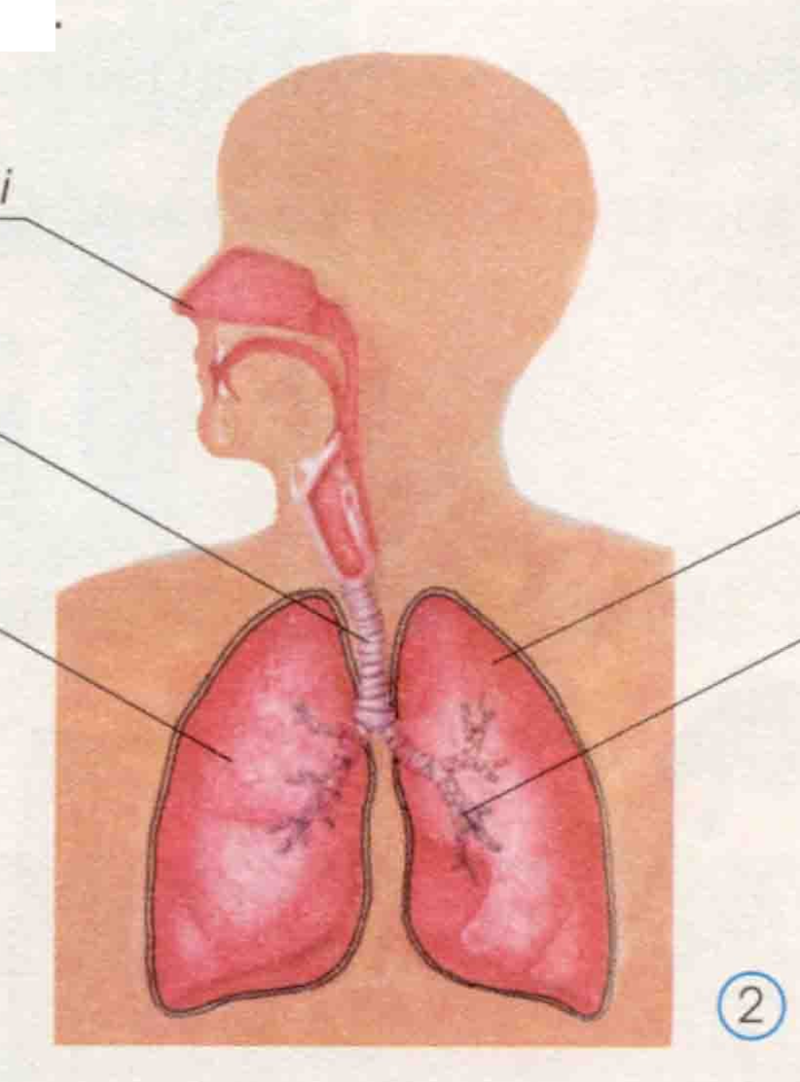 Mũi
c
THẤY ĐƯỢC CỬ ĐỘNG
 CỦA LỒNG NGỰC KHI HÍT THỞ
d
Khí quản
Lá phổi trái
a
e
b
Phế quản
Lá phổi phải
Nhìn hình vẽ và chú thích các vị trí của cơ quan hô hấp.
Mũi
1
Khí quản
2
5
Thanh quản
4
Phổi trái
3
Phế quản
Làm việc nhóm đôi
Quan sát hình 3, hãy chỉ đường đi của 
không khí khi hít vào và khi thở ra
Hít vào
Thở ra
Kết luận
Mũi
Khi thở ra
Khi hít vào
Khí quản
Phế quản
Phổi
?
Cơ quan hô hấp có nhiệm vụ gì?
Kết luận:
Cơ quan hô hấp giúp 
cơ thể trao đổi khí với 
môi trường bên ngoài
Ở cơ quan hô hấp
Mũi, khí quản, phế quản 
là đường dẫn khí

Hai lá phổi có 
chức năng trao đổi khí
GIÚP HỌC SINH BIẾT ĐƯỜNG ĐI
 CỦA CƠ QUAN HÔ HẤP
Trò chơi
Chú thích các cơ quan hô hấp trên sơ đồ
Cách chơi
Chia nhóm: 3 em/nhóm
 Mỗi nhóm nhận một bức tranh vẽ cơ quan hô hấp chưa chú thích
Các nhóm chú thích các cơ quan hô hấp trong thời gian 1 phút
Nhóm nào làm xong đúng sẽ được quà
TRÒ CHƠI GIÚP HỌC SINH GHI NHỚ
 VỊ TRÍ CÁC CƠ QUAN HÔ HẤP
DẶN DÒ
Làm bài tập ở nhà
Chuẩn bị bài học tiếp theo: Nên thở như thế nào?
Quan sát xem trong mũi có gì?
Bài học kết thúc
Tài liệu tham khảo
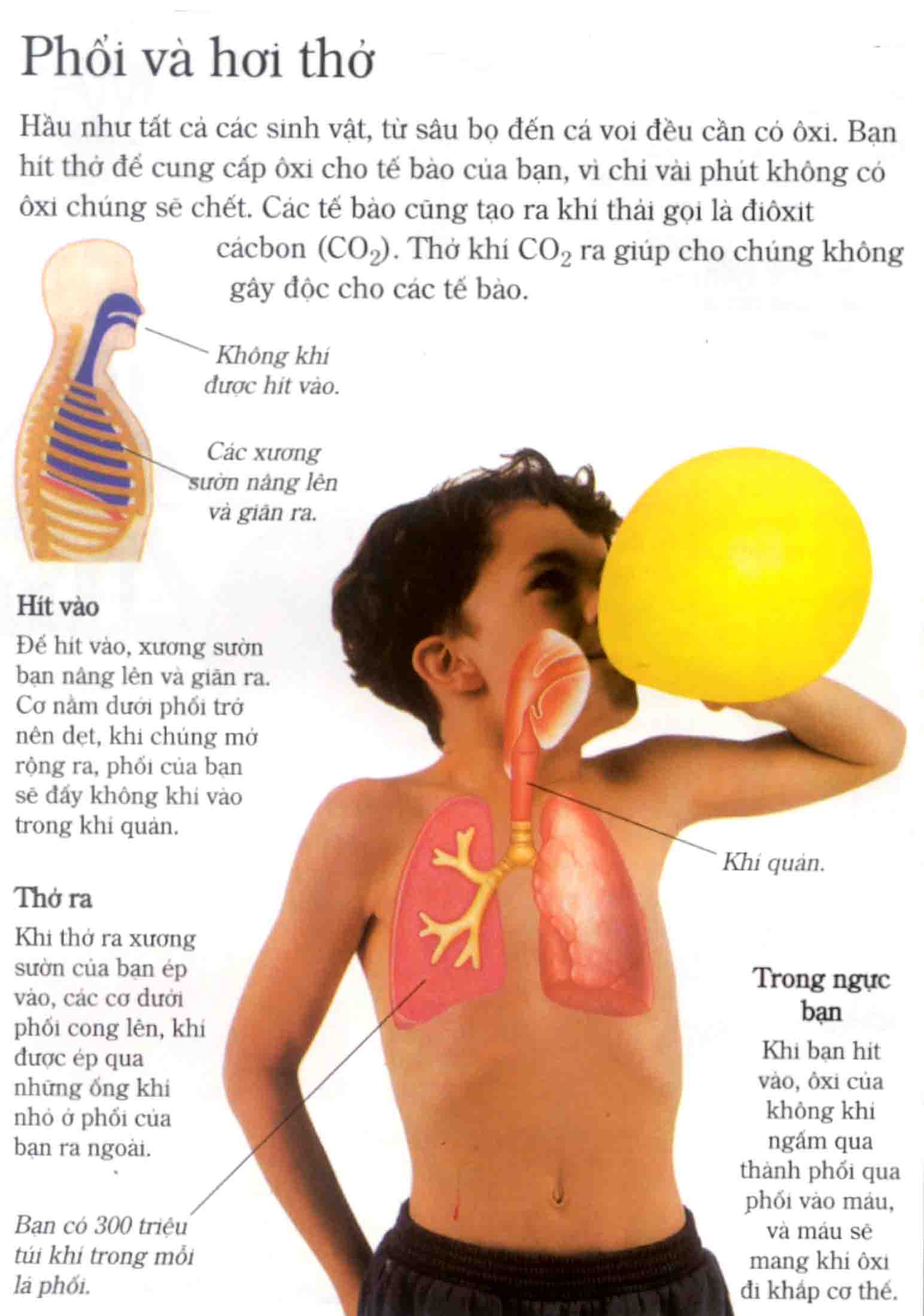 1. Hô hấp là gì?
Hô hấp là quá trình phân giải chất hữu cơ 
có trong cơ thể để giải phóng năng lượng
Sử dụng khí oxi tự do của môi trường
Sử dụng khí oxi của hợp chất hữu cơ
Hô hấp hiếu khí
Hô hấp kị khí
Hô hấp Sunfat
Hô hấp Cacbonat
Hô hấp Nitrat
Năng lượng
Khí cacbonic
Nước
Năng lượng
Khí Mêtan
Nước
Năng lượng
Khí nitơ
Nước
Năng lượng
Khí sunfua hidro
Nước
Cử động hô hấp
Hít vào, xương sườn nâng lên làm tăng thể tích lồng ngực
Thở ra, xưong sườn hạ xuống làm giảm thể tích lồng ngực
Thanh quản
Khí quản
Vòng sụn
Mạch máu
Phế quản
Thùy phổi phải
Tâm nhĩ
Tâm thất
Động mạch chủ
Mao mạch từ động mạch phổi tới
Hồng cầu
Đường đi của khí
Ôxi đi vào hồng cầu
Màng ẩm
Biểu bì của phế nang
Khí Cácbonic thoát ra khỏi mao mạch vào phế nang
Máu tới tĩnh mạch phổi
Khí quản
Vòng sụn
Phế quản
Tiểu phế quản
Mao mạch
Máu đi tới tĩnh mạch phổi
Máu từ động mạch phổi đến
Mao mạch